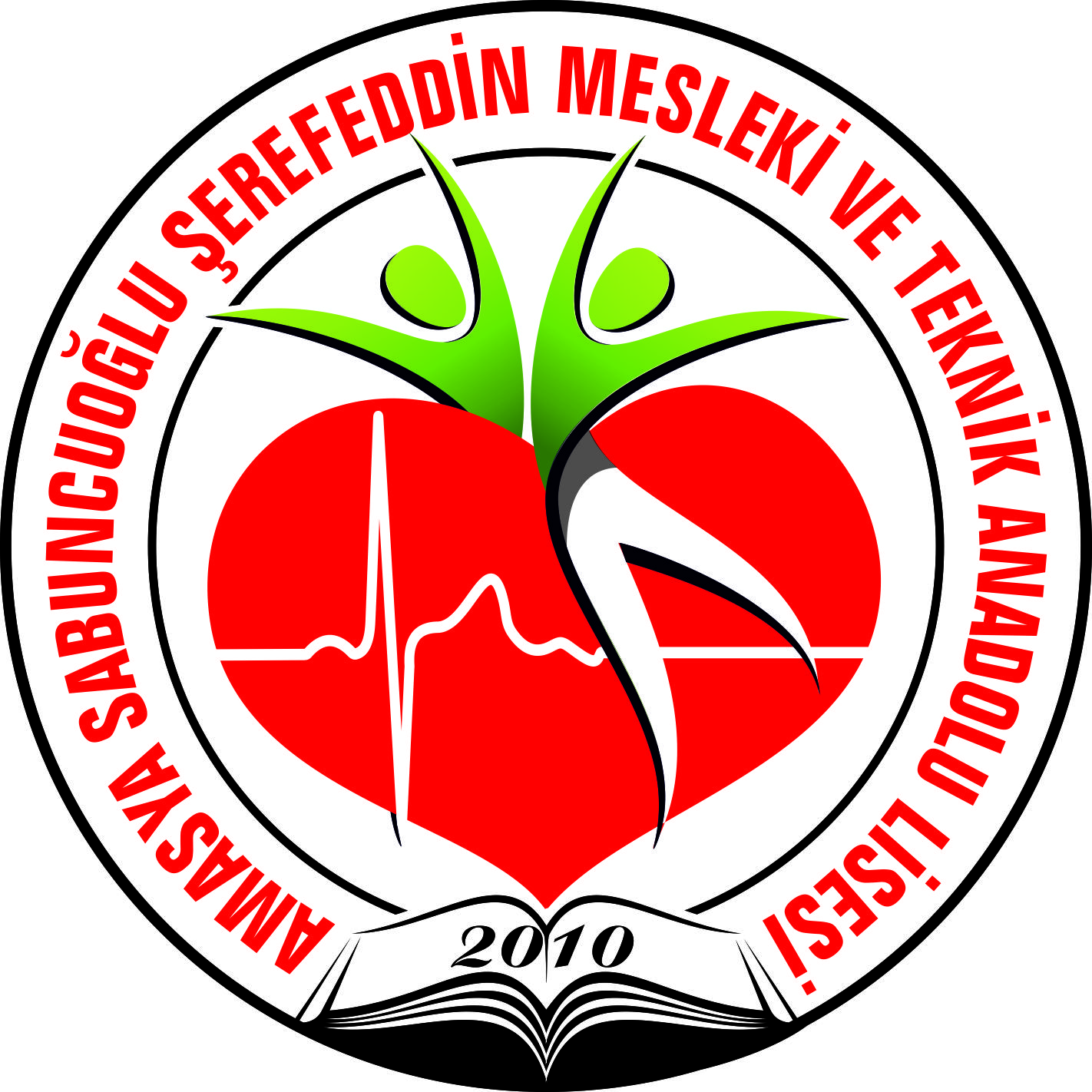 ALANIMIZ
1-SAĞLIK HİZMETLERİ ALANI
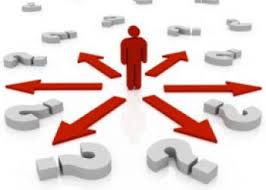 ALAN SEÇİMİ
1-SAĞLIK HİZMETLERİ ALANI
Yardımcı Hemşirelik Dalı
Yardımcı Ebelik Dalı
Sağlık Bakım Teknisyenliği Dalı
NOT: 9. sınıfın;  1.Dönemin ikinci haftasının sonunda ALAN SEÇİMİ,
1.Dönemin sonunda ise DAL SEÇİMİ yapılır.
ALANA GEÇİŞ KOŞULU
ORTAOKUL BAŞARI PUANI İLE  E- OKUL ÜZERİNDEN YAPILMAKTADIR. Okulumuzda Sağlık Hizmetleri Alanı tek alandır.
1.Dönemin ikinci haftasının sonunda ALAN SEÇİMİ tercihleri yapılmaktadır. (ortaokul başarı puanı ile)
SAĞLIK HİZMETLERİ ALANI DALLARI
Yardımcı Hemşirelik Dalı
Yardımcı Ebelik Dalı
Sağlık Bakım Teknisyenliği Dalı
SAĞLIK HİZMETLERİ ALANINDAN BU ALANIN DALLARINA YERLEŞTİRİLECEK ÖĞRENCİ SAYILARI
ÖĞRENCİ MEVCUDUNUN
% 15’i     YARDIMCI  EBELİK                                    
% 30’u    YARDIMCI HEMŞİRELİK                
%55’ i     SAĞLIK BAKIM TEKNİSYENLİĞİ dallarına yerleştirilir.
HEMŞİRE YARDIMCISI
* Sağlık meslek liselerinin hemşire yardımcılığı programından mezun olup hemşire nezaretinde yardımcı olarak çalışan, ayrıca hastaların günlük yaşam aktivitelerinin yerine getirilmesi, beslenme programının uygulanması, kişisel bakım ve temizliği ile sağlık hizmetlerine ulaşımında yardımcı olan ve refakat eden sağlık teknisyenidir.
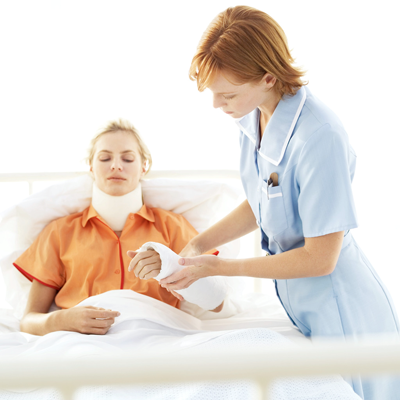 HEMŞİRE YARDIMCISI GÖREVLERİ
Hasta odasının düzenini ve temizliğinin yapılmasını sağlar.
 Hastanın yatağını yapar,
 Hasta güvenliğinin sağlanmasına yardım eder.
 Hastanın tedavi planında yer alan ve hemşirenin uygun gördüğü oral ilaçları hastaya verir.
HEMŞİRE YARDIMCISI GÖREVLERİ
Hastanın kişisel bakım ve temizliği ile ilgili gereksinimlerinin karşılanmasına yardım eder.
 Hastanın deri bütünlüğünü gözlemleyerek hemşireye bilgi verir. 
 Hastaların muayene, tetkik ve tedavi için hazırlanmasına, tıbbi işlem öncesinde elbiselerinin değiştirilmesine ve işlem sonrasında giyinmesine yardım eder.
 Yatak yarasını önlemeye yönelik koruyucu işlemlerde hemşireye yardım eder.
HEMŞİRE YARDIMCISI GÖREVLERİ
Hastanın günlük yaşam aktivitelerinin yerine getirilmesine yardım eder.
 Yataktan kalkamayan veya kalkması uygun görülmeyen hastanın boşaltımına yardımcı olur, varsa boşaltımla ilgili sorunlarını hemşireye bildirir.
 Hastanın idrar torbasını boşaltır veya değiştirir.
 Hastadan steril olmayan idrar örneği ve dışkı örneği alır.
HEMŞİRE YARDIMCISI GÖREVLERİ
Hastanın beslenme programına uygun olarak beslenmesine yardımcı olur .
 Kilo takibi gereken hastalarda günlük kilo takibini yapar.
 Hemşirenin uygun gördüğü durumlarda hastanın yürümesine ve hareket etmesine yardım eder.
 Hareket kısıtlılığı olan hastalarda uygun görülen pozisyonu verir.
HEMŞİRE YARDIMCISI GÖREVLERİ
Hastanın başka bir kliniğe ya da birime transferine yardım ve refakat eder.
 Hasta için planlanan egzersiz programının hastaya uygulanmasına yardım eder.
 İlgilendiği hastaların genel durumunda fark ettiği değişiklikleri hemşireye bildirir.
HEMŞİRE YARDIMCISI GÖREVLERİ
Ölüm sonrası yapılması gereken bakımları uygular.
 Alınan kan, doku veya diğer örneklerin laboratuvara naklini sağlar.
 Hasta bakımında kullanılan malzemelerin hazırlanmasını, temizliğini, dezenfeksiyonunu ve uygun şekilde saklanmasına yardım eder.
EBE YARDIMCISI
* Sağlık meslek liselerinin  ebe yardımcılığı programından mezun olup ebe nezaretinde yardımcı olarak çalışan, ayrıca hastaların günlük yaşam aktivitelerinin yerine getirilmesi, beslenme programının uygulanması, kişisel bakım ve temizliği ile sağlık hizmetlerine ulaşımında yardımcı olan ve refakat eden sağlık teknisyenidir.
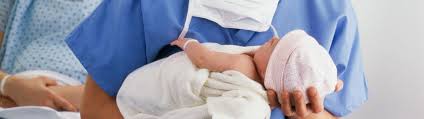 EBE YARDIMCISI GÖREVLERİ
Doğurganlık sınırları içerisindeki kadınların üreme sağlığı konusunda kayıtlarının tutulmasına yardım eder.
 Gebelik öncesi dönemde gebeliğe hazırlık eğitim programı ile anne-babalığa ve doğuma hazırlık programlarının uygulanmasına yardım eder.
 Gebelik izlemleri süreci dâhil olmak üzere kadının muayeneye hazırlığını yapar.
EBE YARDIMCISI GÖREVLERİ
Gebelik, doğum ve doğum sonrası dönemde gebenin günlük yaşam aktivitelerinin yerine getirilmesi, beslenme programının uygulanması, kişisel bakım ve temizliği ile ilgili gereksinimlerinin karşılanmasına yardımcı olur.
 Doğum sırasında gebenin doğum ağrısı ve doğum korkusuyla başa çıkmasına yardımcı olur.
 Doğum sonrası dönemde; anneye bebek bakımı ve emzirme konusunda yardımcı olur, anne ve bebeğin genel sağlık durumunda fark ettiği değişiklikleri ebeye bildirir.
EBE YARDIMCISI GÖREVLERİ
Kadının başka bir kliniğe ya da birime transferine yardım eder ve refakat eder.
 Gebelik, doğum ve doğum sonrası dönemde anne ve bebek sağlığını korumak ve geliştirmek için hizmet sunduğu gruba bilgi verir.
 Aile planlaması hizmetlerinde, kadın ve yenidoğana ait tarama programlarının yürütülmesinde ebeye yardım eder.
EBE YARDIMCISI GÖREVLERİ
Kullanılan malzemelerin temizliği, dezenfeksiyonu ve uygun şekilde saklanmasına yardım eder.
 Çalıştığı ünitenin kullanıma hazır bulundurulmasında görev alır.
 Alınan kan, doku veya diğer örneklerin laboratuvara naklini sağlar.
SAĞLIK BAKIM TEKNİSYENİ
* Sağlık meslek liselerinin  sağlık bakım teknisyenliği programından mezun olup en az tekniker düzeyindeki sağlık meslek mensuplarının nezaretinde yardımcı olarak çalışan, ayrıca hastaların günlük yaşam aktivitelerinin yerine getirilmesi, beslenme programının uygulanması, kişisel bakım ve temizliği ile sağlık hizmetlerine ulaşımında yardımcı olan ve refakat eden sağlık teknisyenidir.
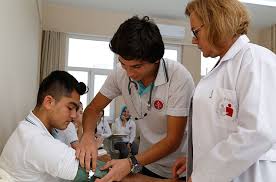 SAĞLIK BAKIM TEKNİSYENİ GÖREVLERİ
Çalıştığı ünitenin kullanıma hazır bulundurulmasında görev alır.
 Hastaların muayene, tetkik ve tedavi için hazırlanmasına, tıbbi işlem öncesinde elbiselerinin değiştirilmesine ve işlem sonrasında giyinmesine yardım eder.
 Sağlık meslek mensubunun uygun gördüğü durumlarda hastanın yürümesine ve hareket etmesine yardım eder
SAĞLIK BAKIM TEKNİSYENİ GÖREVLERİ
Hareket kısıtlılığı olan hastalar için sağlık meslek mensubunun uygun gördüğü pozisyonu verir.
 İlgilendiği hastaların genel durumunda fark ettiği değişiklikleri sağlık meslek mensubuna bildirir.
 Sağlık meslek mensuplarının belirlemiş olduğu günlük yaşam aktivitelerine yönelik plan doğrultusunda hastaya yardım eder.
SAĞLIK BAKIM TEKNİSYENİ GÖREVLERİ
Sağlık meslek mensubu tarafından belirlenen beslenme programına uygun olarak hastanın beslenmesine yardımcı olur
 Sağlık meslek mensubu tarafından belirlenen egzersiz programının hastaya uygulanmasına yardım eder.
 Kullanılan malzemelerin hazırlanmasına, temizliğine, dezenfeksiyonuna ve uygun şekilde saklanmasına yardım eder.
SAĞLIK BAKIM TEKNİSYENİ GÖREVLERİ
Kullanılan aletlerin sterilize edilmesine, kirlenmiş malzemelerin bertaraf edilmesine,
tıbbi aletlerin ve malzemelerin kullanıma hazır bulundurulmasına yardım eder.
 Alınan kan, doku veya diğer örneklerin laboratuvara naklini sağlar.
 Hastanın başka bir kliniğe ya da birime transferine yardım ve refakat eder.
SAĞLIK HİZMETLERİ ALAN DEVAMI SAYILAN VE EKPUAN VERİLEN BÖLÜMLER
Acil Durum ve Afet Yönetimi 
Ağız ve Diş Sağlığı 
Ameliyathane Hizmetleri 
Anestezi 
Biyokimya
Biyomedikal Cihaz Teknolojisi 
Çevre Koruma ve Kontrol 
Çevre Sağlığı 
Çocuk Gelişimi 
Çocuk Koruma ve Bakım Hizmetleri 
Dezenfeksiyon, Sterilizasyon ve Antisepsi
Teknikerliği 
Diş Protez Teknolojisi 
Diyaliz
Eczane Hizmetleri 
Elektronörofizyoloji
Engelli Bakımı ve Rehabilitasyon 
Engelliler İçin Gölge Öğreticilik 
Evde Hasta Bakımı 
Fizyoterapi 
Hasta Bakımı 
İlk ve Acil Yardım
İnsan Kaynakları Yönetimi 
İş Sağlığı ve Güvenliği 
İş ve Uğraşı Terapisi
Laborant ve Veteriner Sağlık 
Laboratuvar Teknolojisi 
Nükleer Teknoloji ve Radyasyon Güvenliği 
Nükleer Tıp Teknikleri
SAĞLIK HİZMETLERİ ALAN DEVAMI SAYILAN VE EKPUAN VERİLEN BÖLÜMLER
Odyometri 
Optisyenlik 
Ortopedik Protez ve Ortez 
Otopsi Yardımcılığı
Patoloji Laboratuvar Teknikleri
Podoloji 
Radyoterapi 
Sağlık Bilgi Sistemleri Teknikerliği 
Sağlık Kurumları İşletmeciliği 
Sağlık Turizmi İşletmeciliği 
Tıbbi Dokümantasyon ve Sekreterlik 
Tıbbi Görüntüleme Teknikleri
Tıbbi Laboratuvar Teknikleri 
Tıbbi Tanıtım ve Pazarlama 
Yaşlı Bakımı